Department of Medicine
Diabetes Clinic
Vascular Unit
Case Presentation
Presented by Prof Aly El Ashmaoui
SSA is a 63 year old male .
Diabetes since 16 years
on insulin therapy
Presented to the diabetes clinic  since 18 months 
because of multiple ulcers
Of the right foot.
Relevant clinic and investigational data :
Hypertension 170/110
Cardiac evaluation  including
Echocardiography:
Abdominal examination including
Ultrasound:
Cirrhotic liver with dilated
Portal vein
Ischemic cardiomyopathy with CHF
And  EF of 13%
Laboratory evaluation
Blood Sugar  fasting 230 mg/ml
                        2 hours pp 345 mg/ml
                        HbA1c            11.5
Urea 51 mg/dl
Creatinine 1.1 mg/dl
Uric acid 6.2
Blood Cholesterol   322 mg/ml
            triglyceride    231 mg/ml
Hg   9.5 g/dl
WBCs 12,000 
With shift to the left
SGPT   87 unit
SGOT    57  unit
INR        1.8
Culture from wound :
- Staph  aureus
Coagulase positive
- Pseudomonas
Hepatitis C antibody was positive
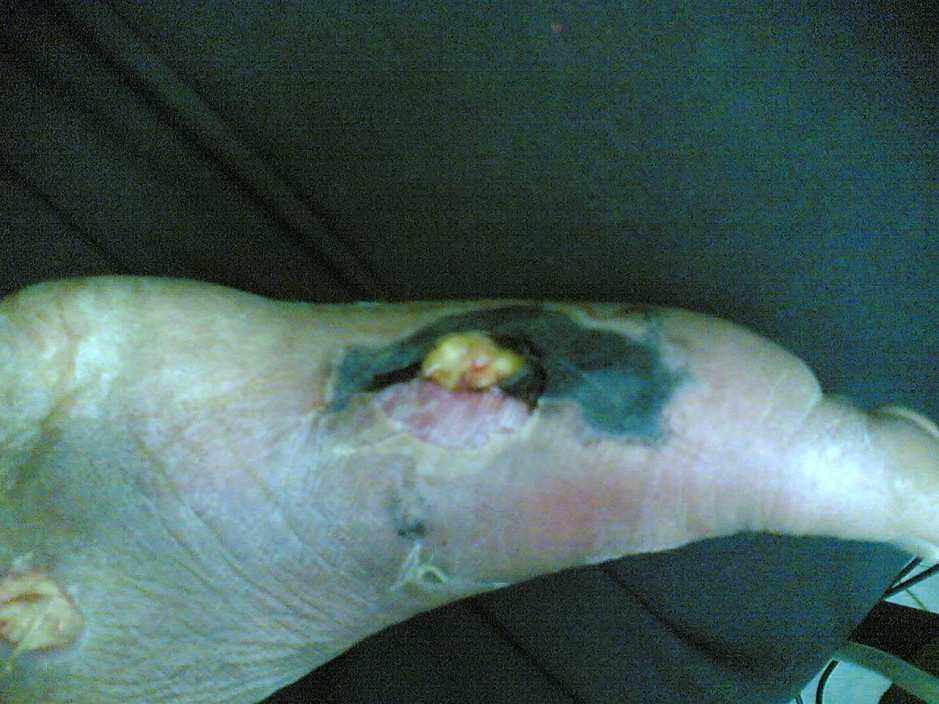 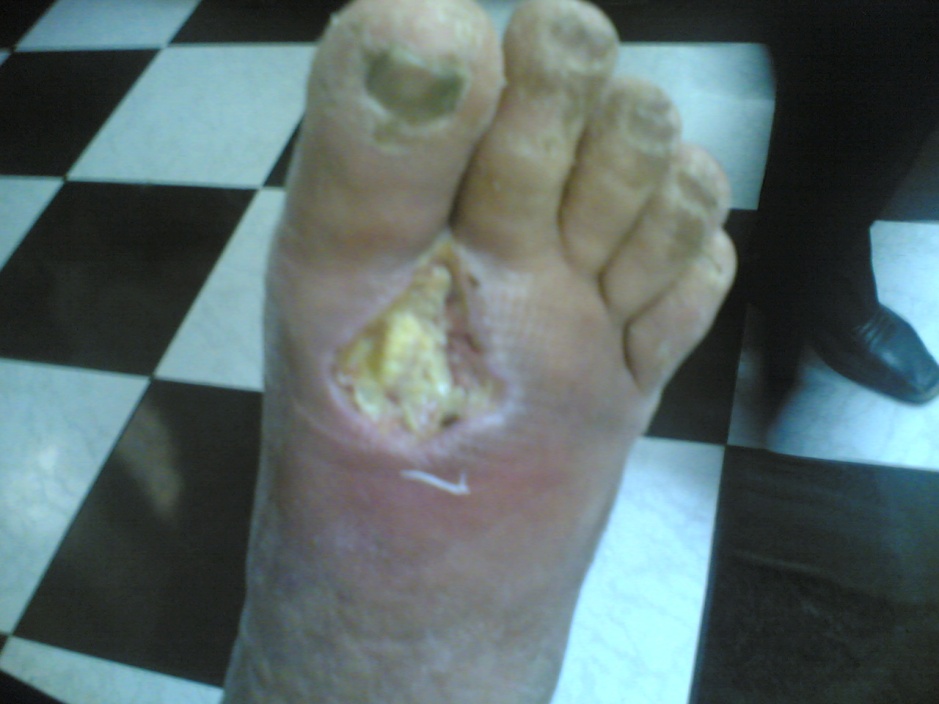 Right Foot
Right Foot
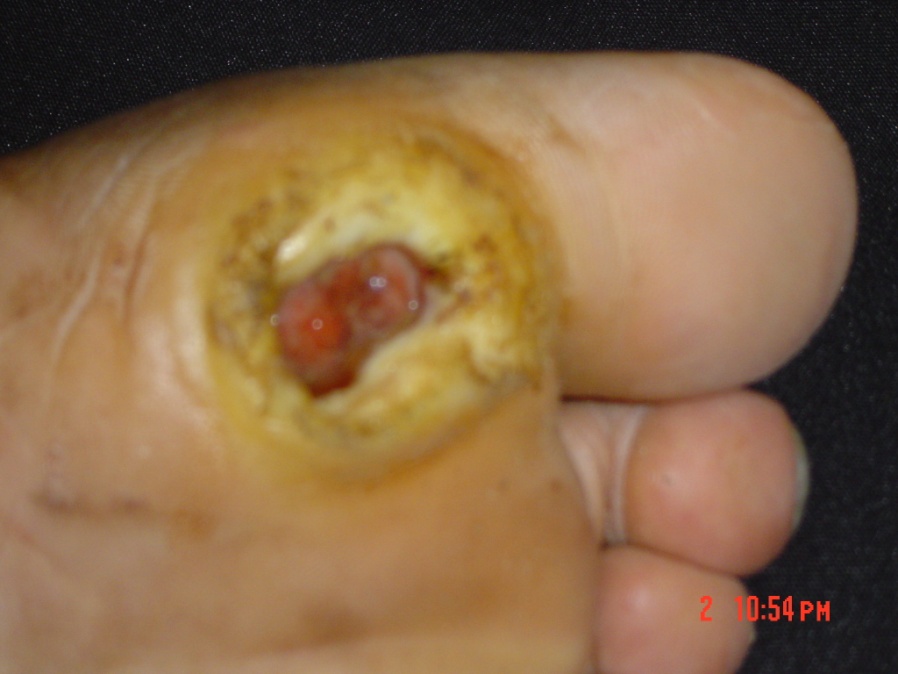 Left Foot
Plain X ray Foot was normal
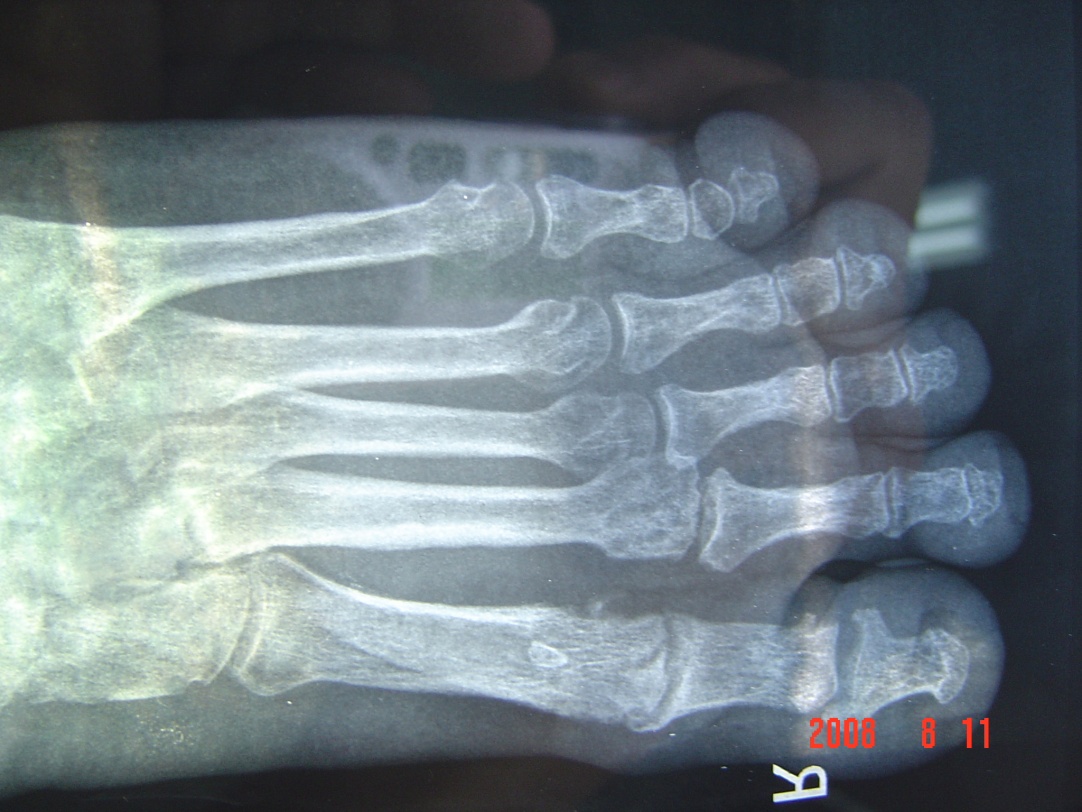 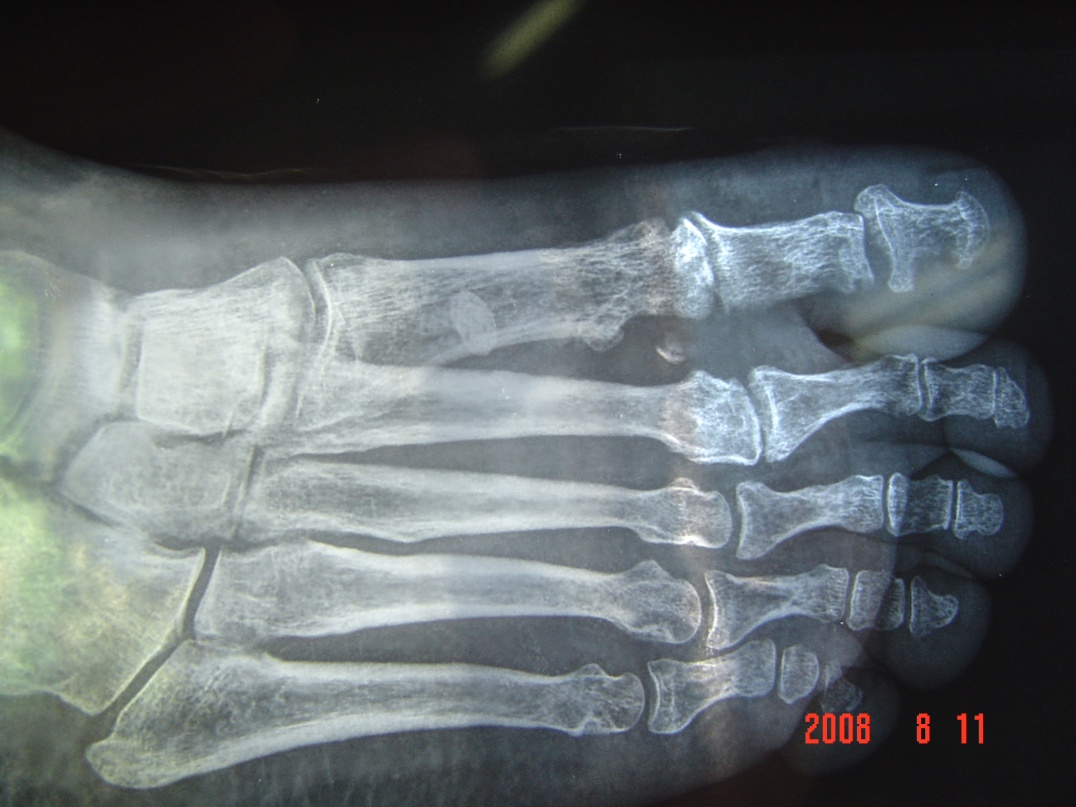 Hemodynamic evaluation of the vascular tree
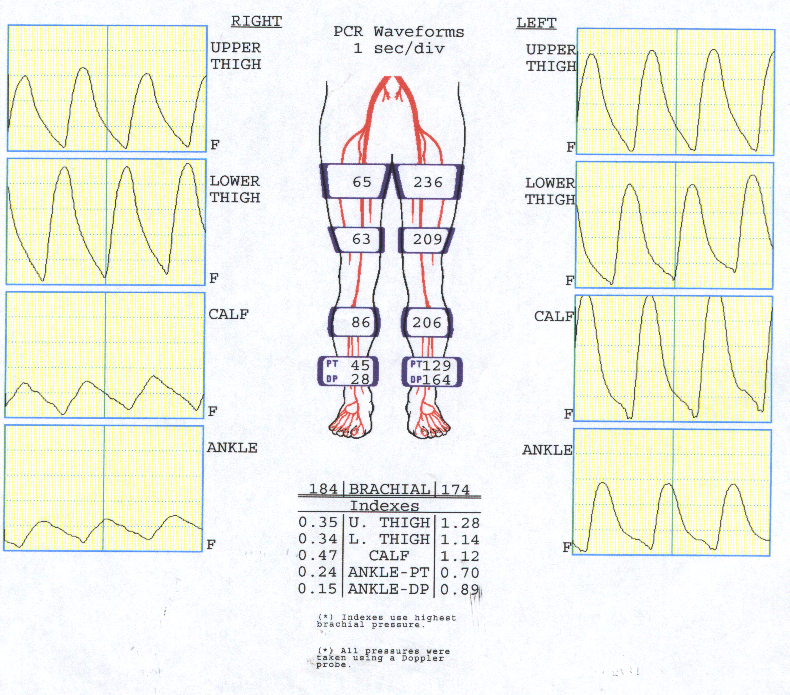 Digital plethysmography was severely affected on the right side
Toe pressure of 12 mm Hg
Transcutaneous O2 at 40 C = 17 mm hg
Management
Blood pressure was controlled with

Coversyl 4 mg
Norvasc 5 mg
Natrilix SR one tablet
Blood sugar was controlled with Actrapid /8 hours
Other drug were added :
Effox 20 mg/12 hours
Vastarel  MR /12 hours
Clexan 40/12 hours
Clindamycin and Tavanic 500 mg ( added according to culture)
After Two week of satisfactory control of the 
Medical condition:
A decision to revascularise the limb
Due to the presence of clear evidence 
Of critical leg ischemia
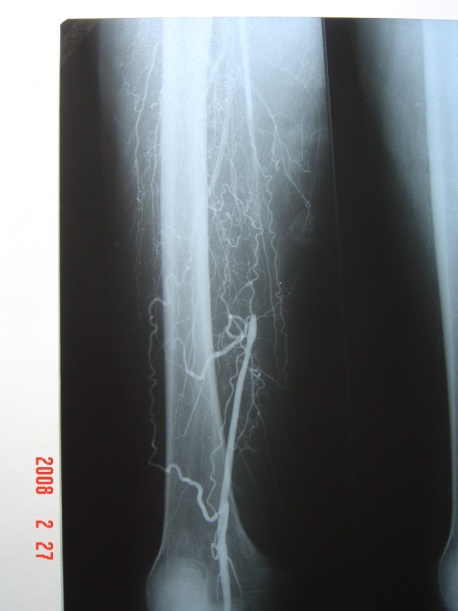 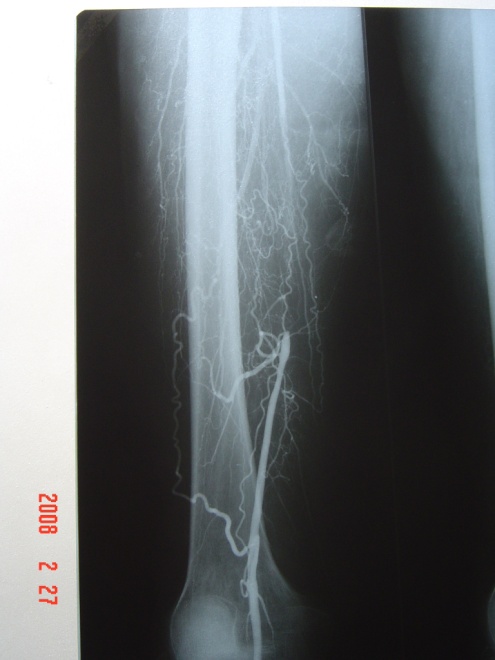 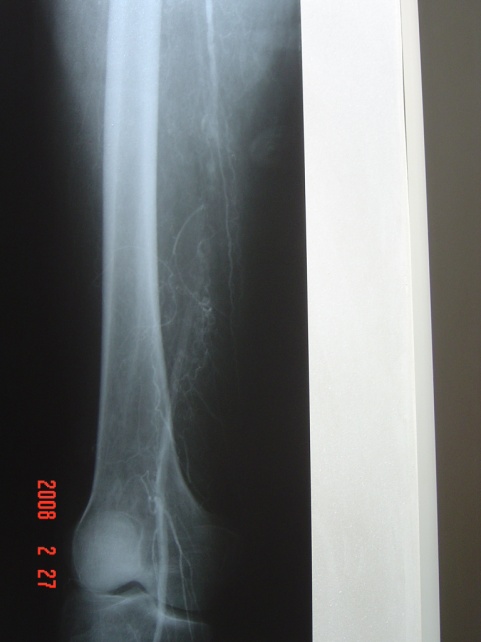 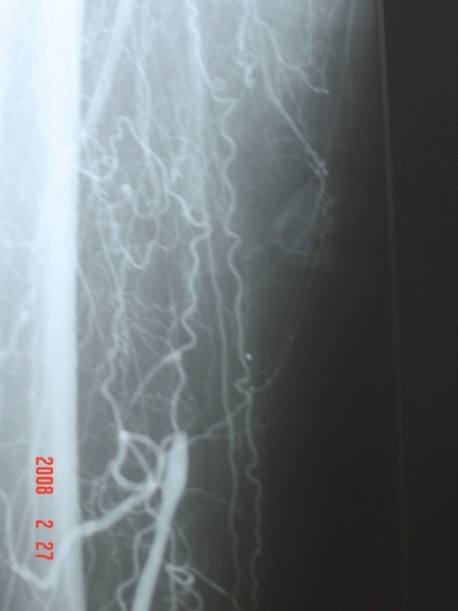 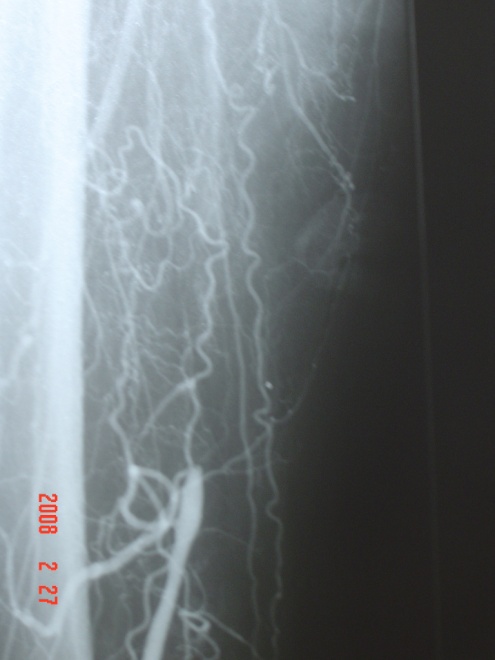 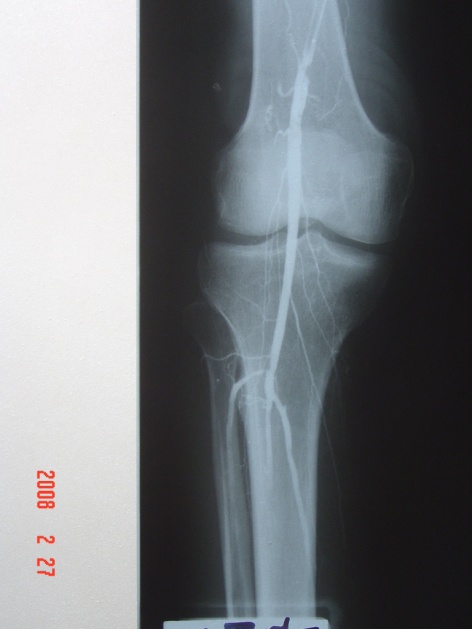 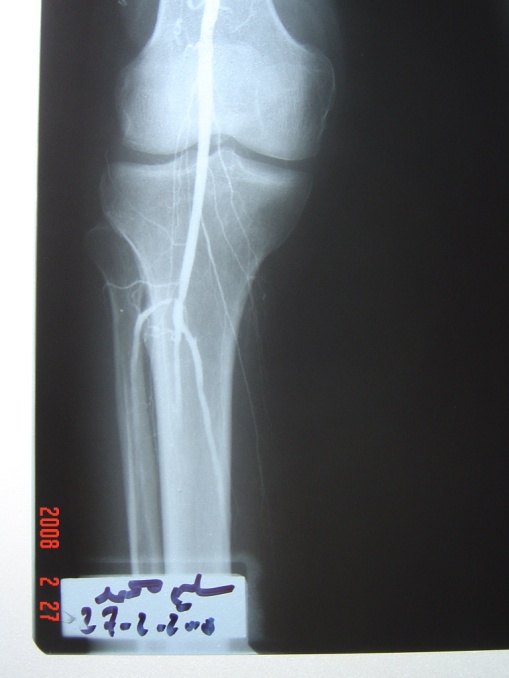 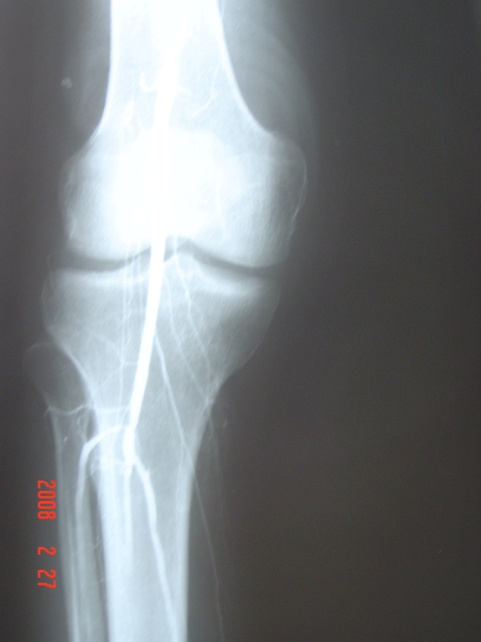 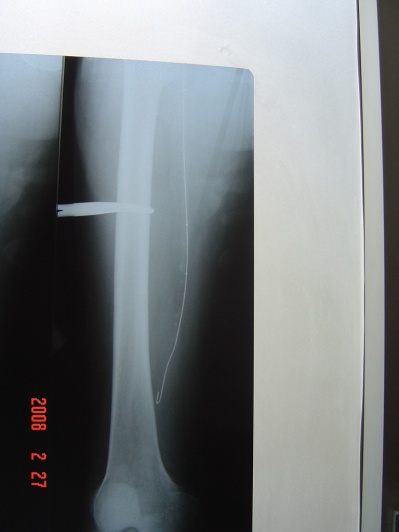 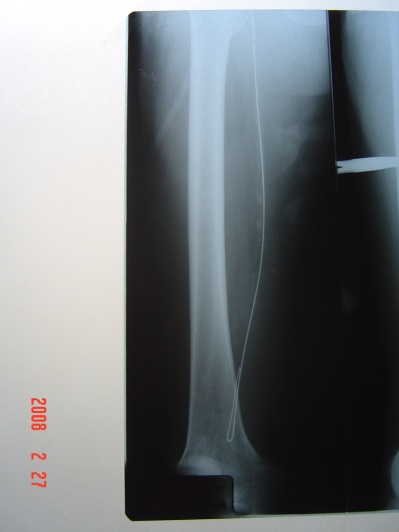 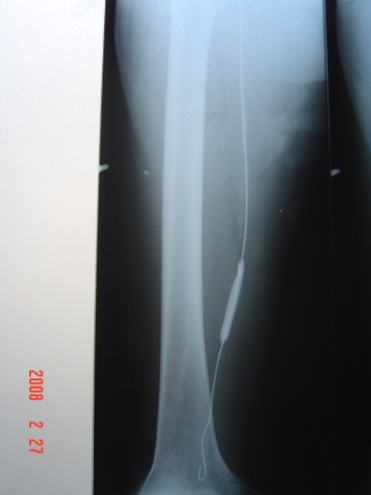 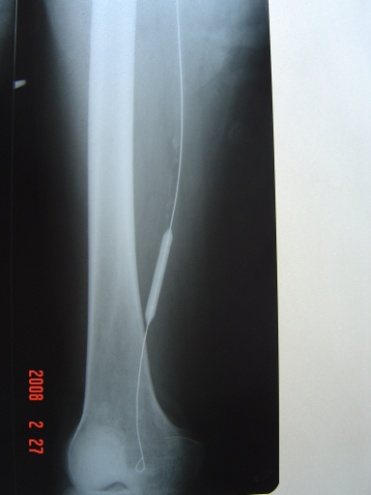 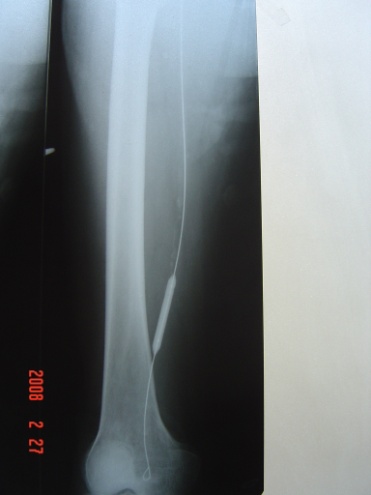 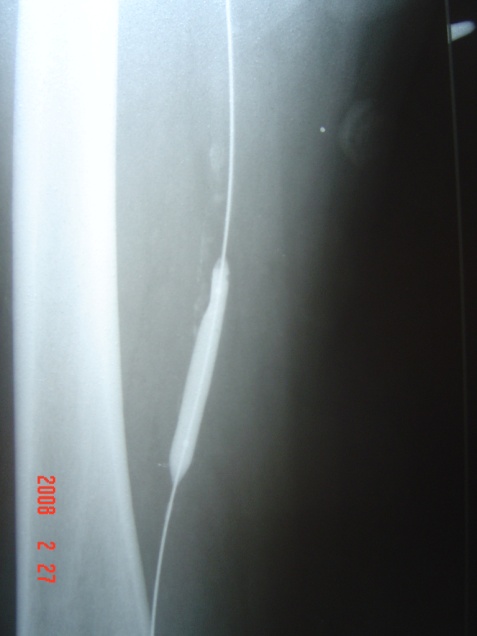 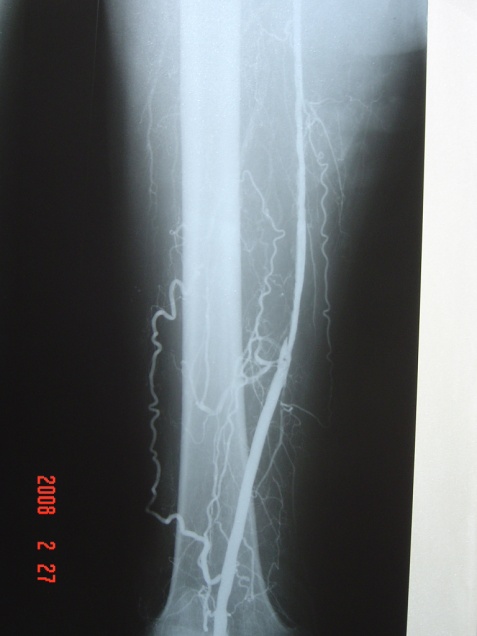 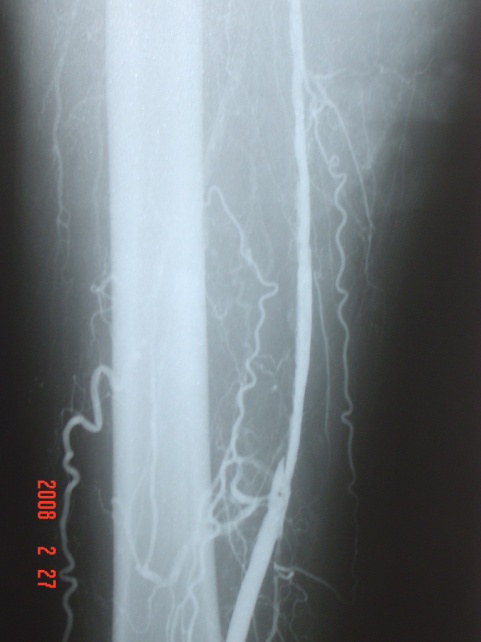 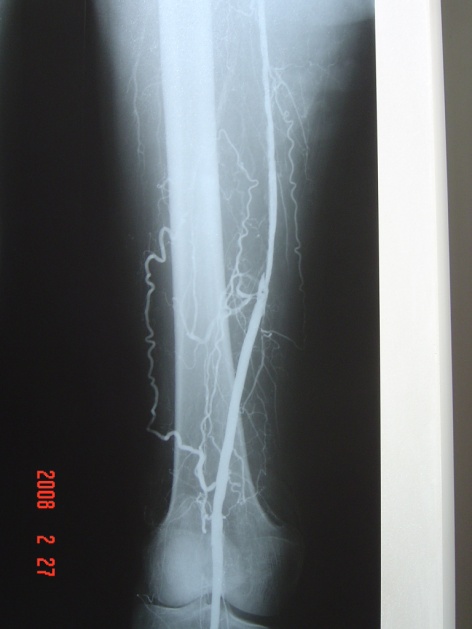 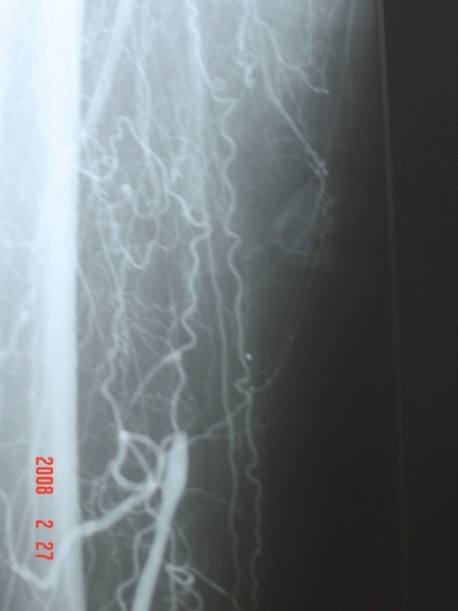 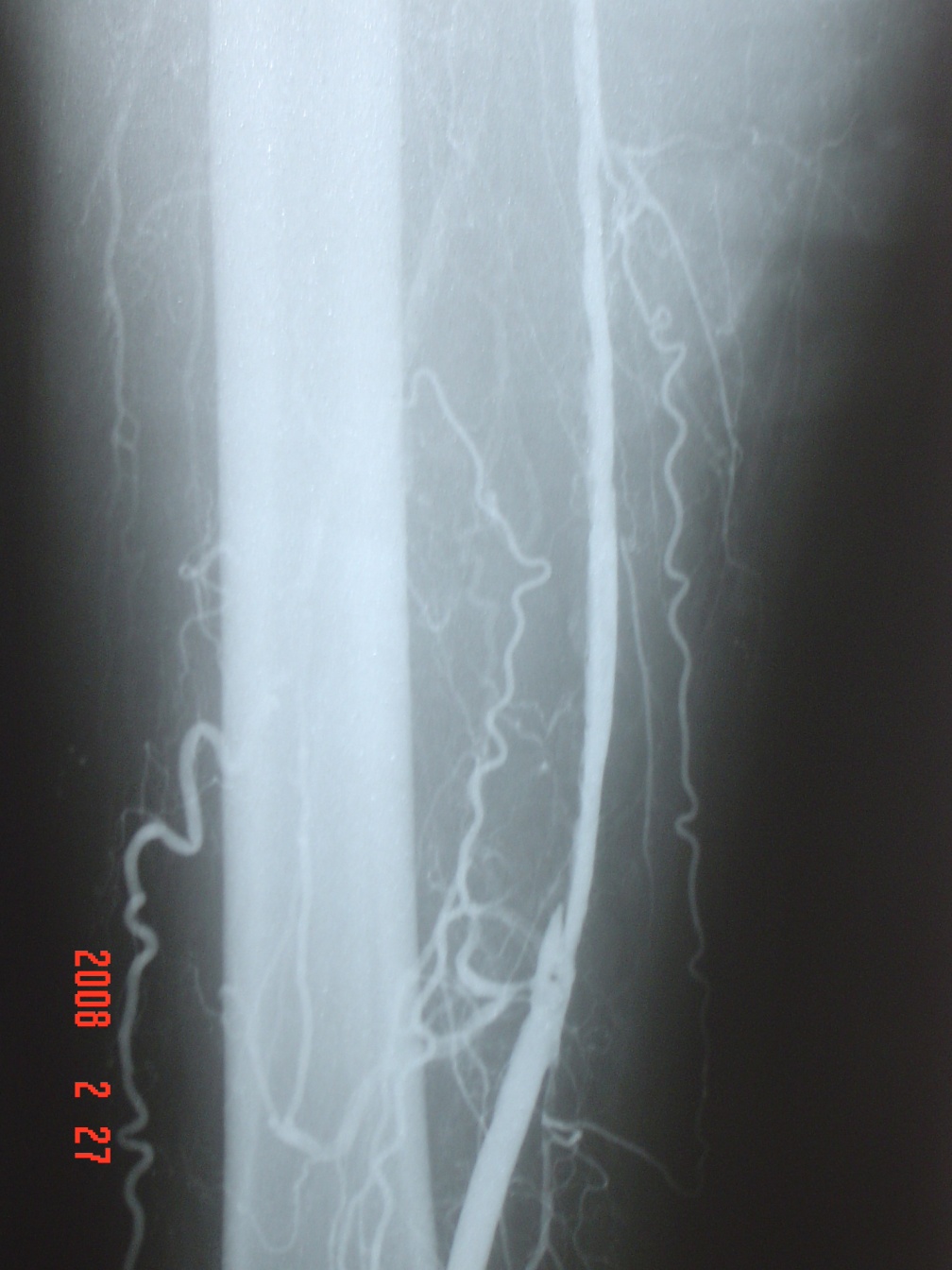 Post PTA Hemodynamic evaluation
Ankle/Brachial index on the right side  =0.7
Toe pressure   56 mm Hg
TcpO2  at 40 c   = 74 mm Hg
Following successful angioplasty
(Anatomical and hemodynamic)
Clexan was elevated to 80 mg/12 hours for  3 months
Plavix was added
Care of the wounds
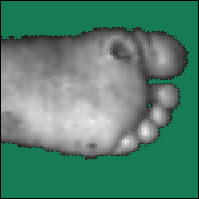 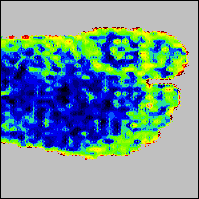 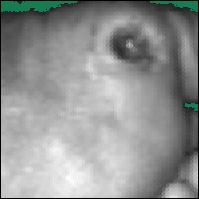 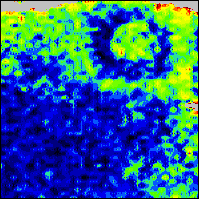 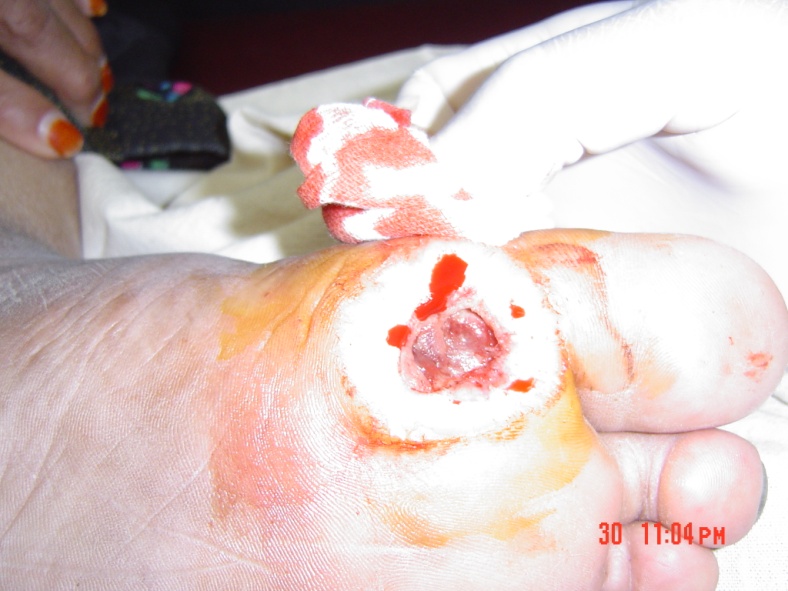 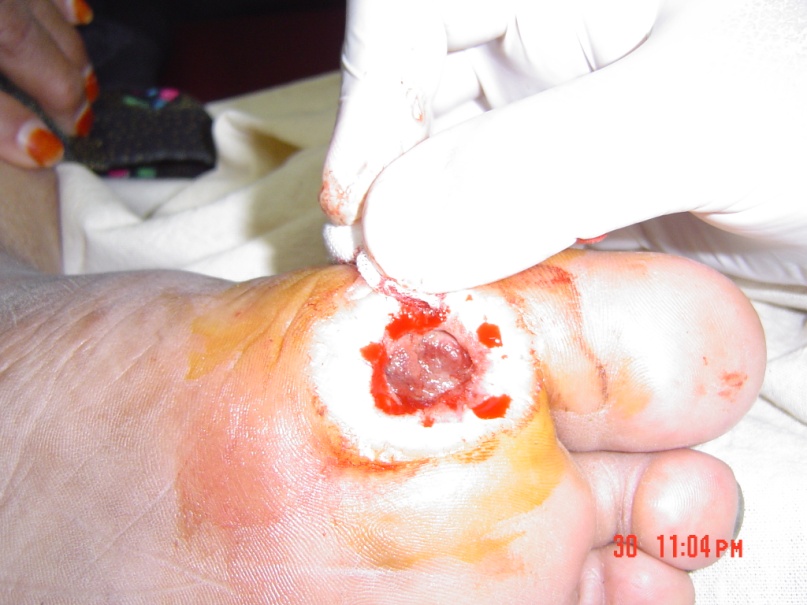 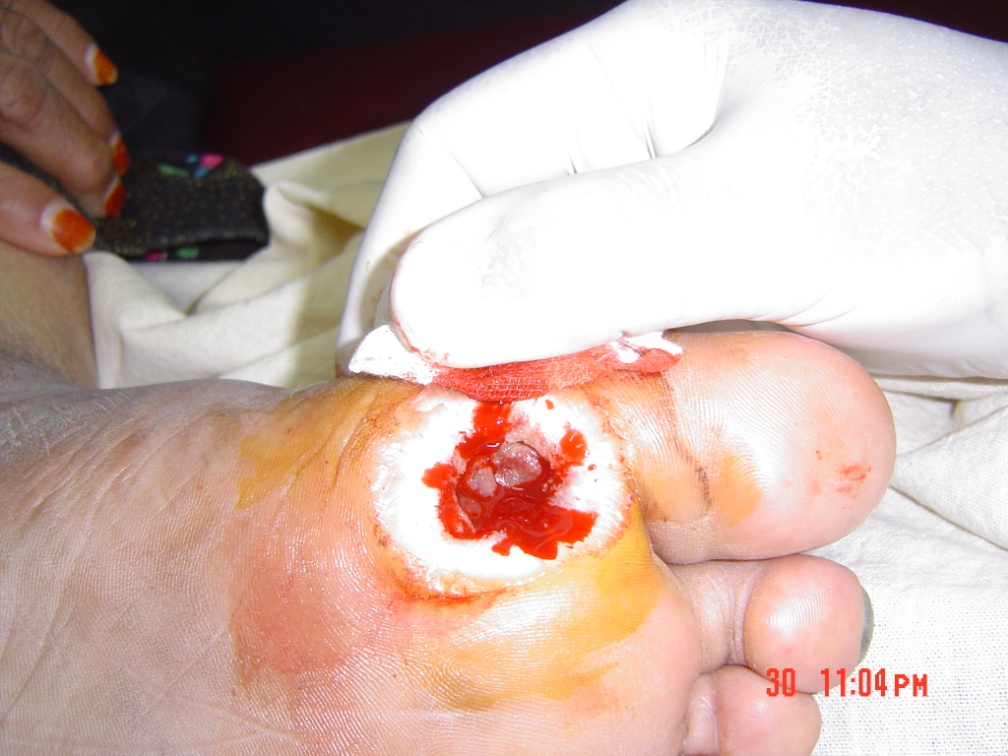 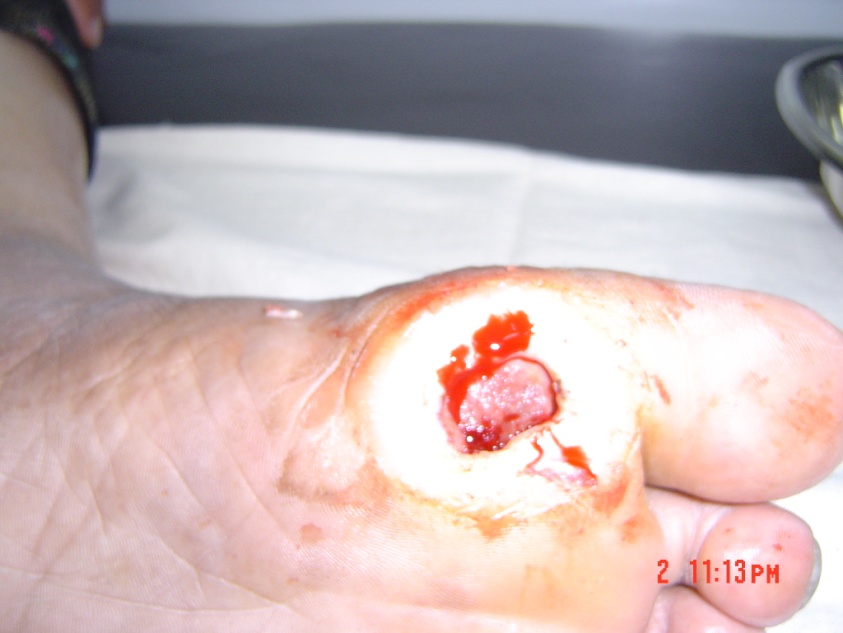 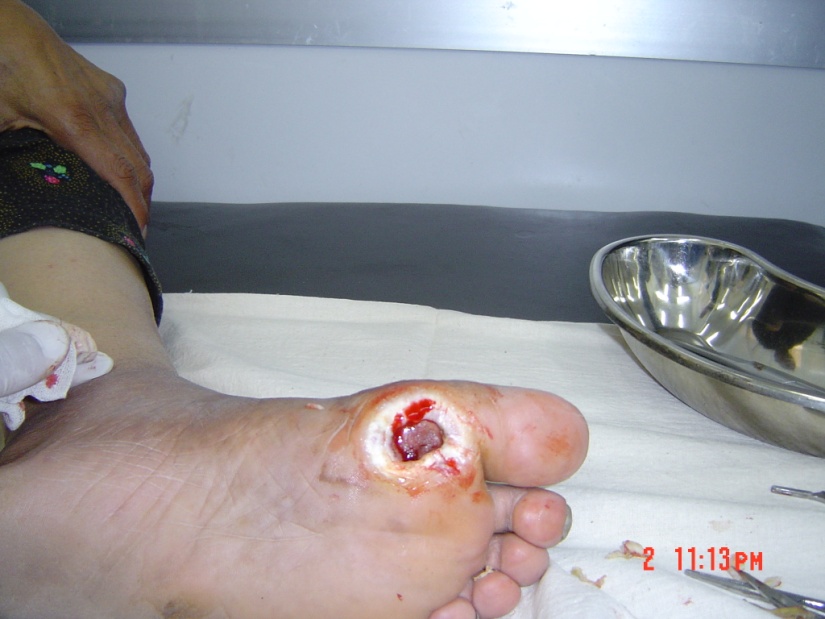 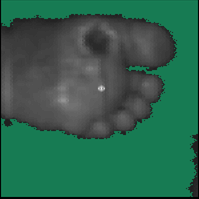 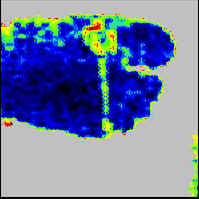 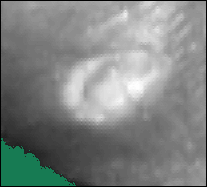 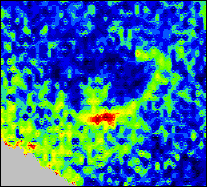 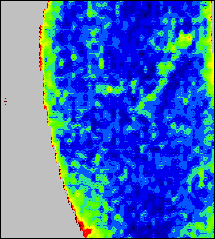 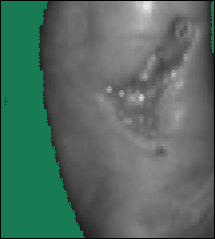 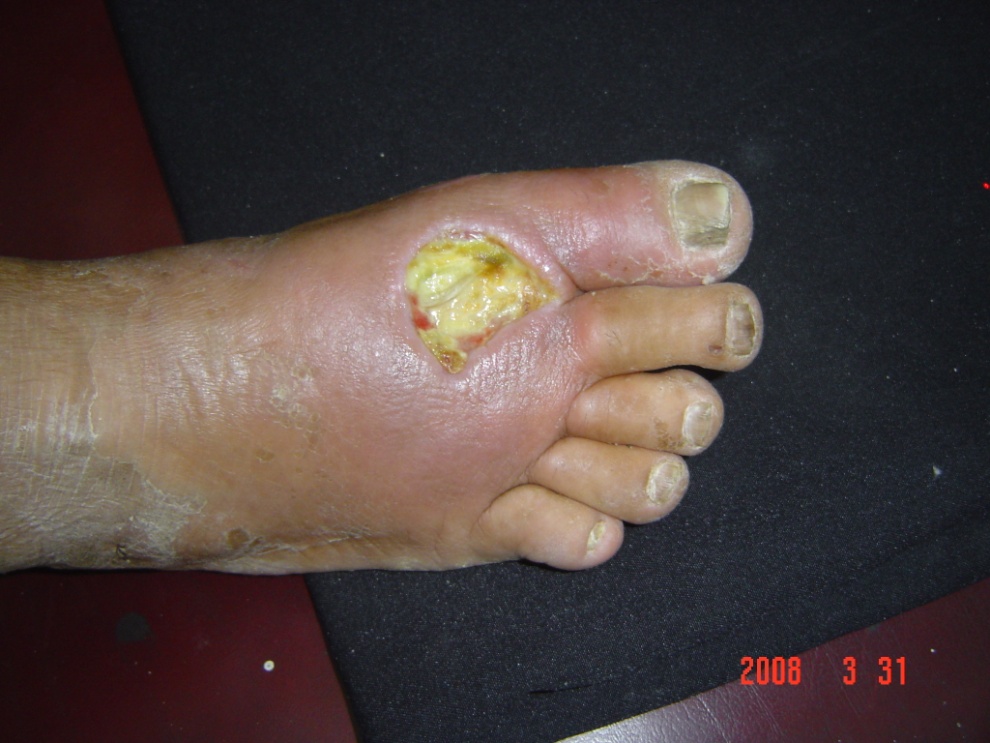 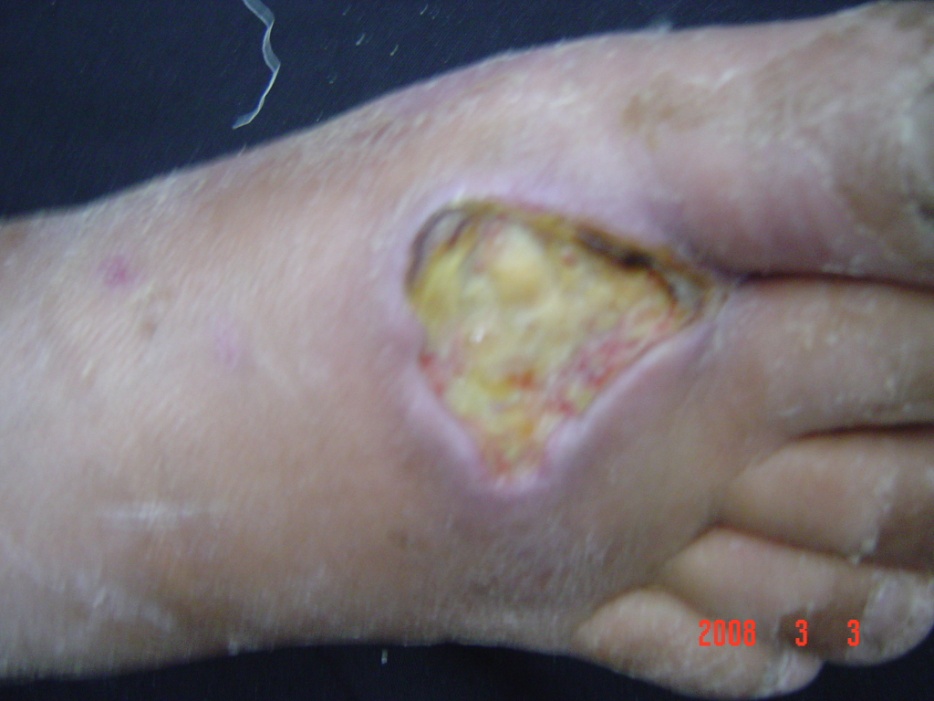 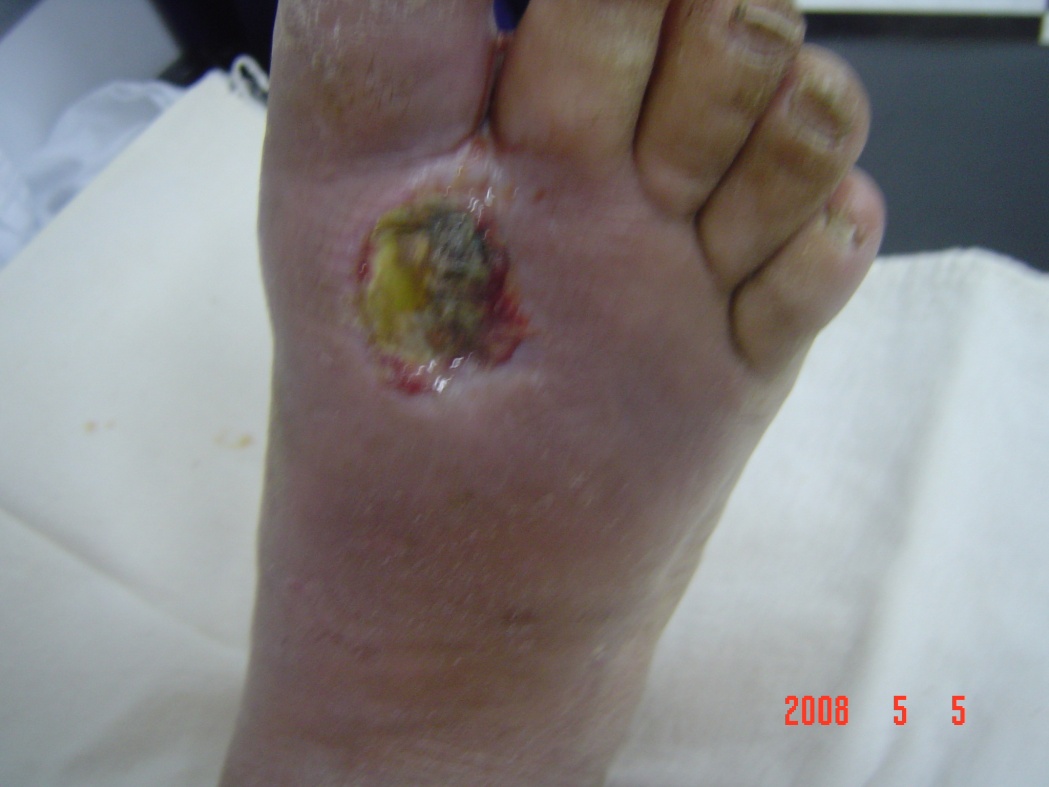 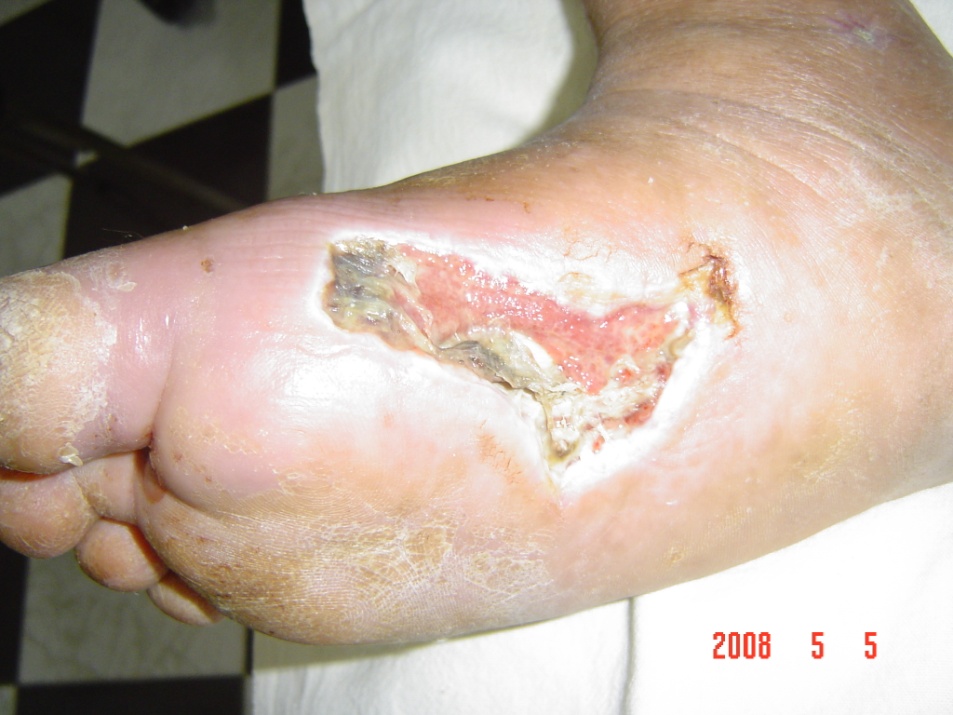 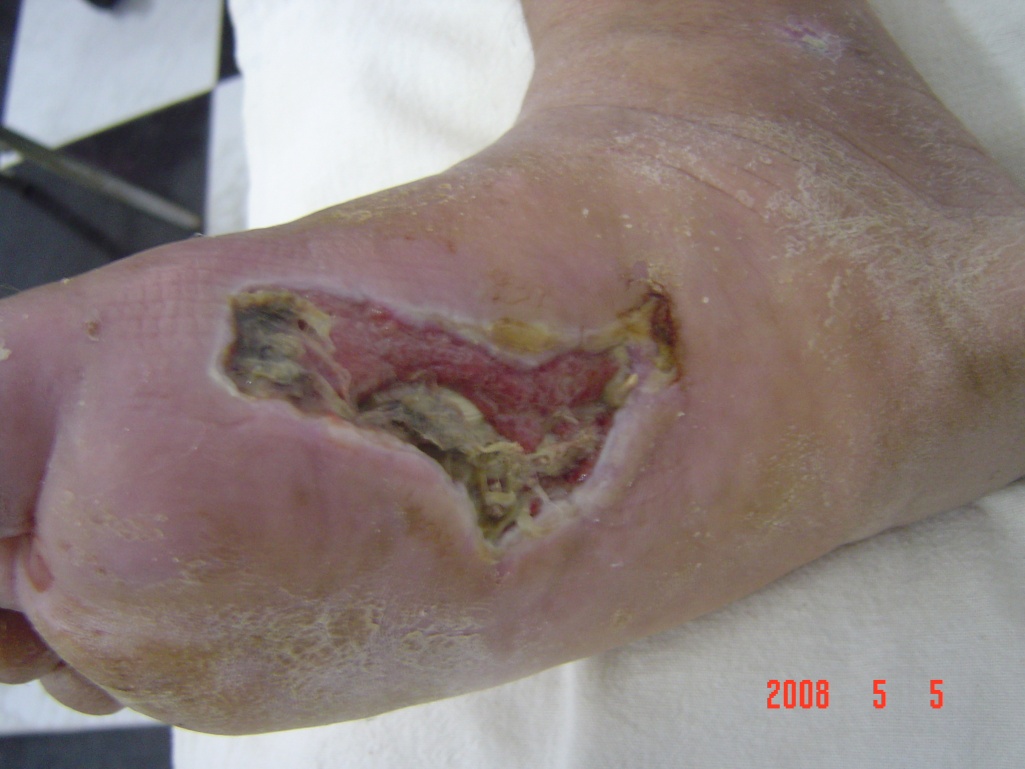 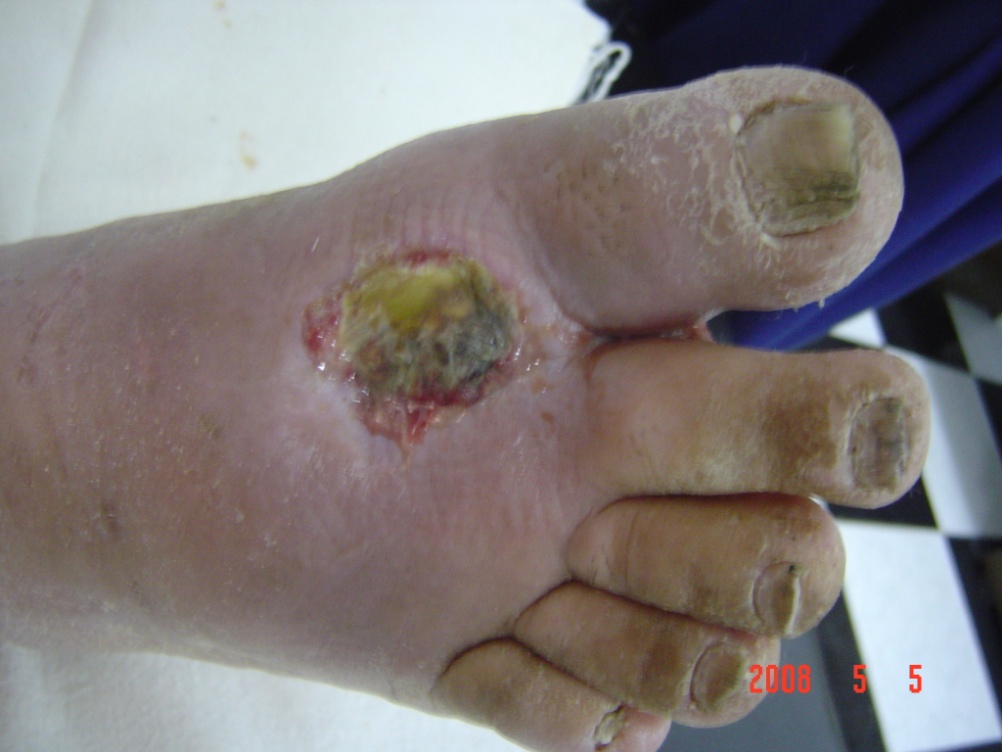 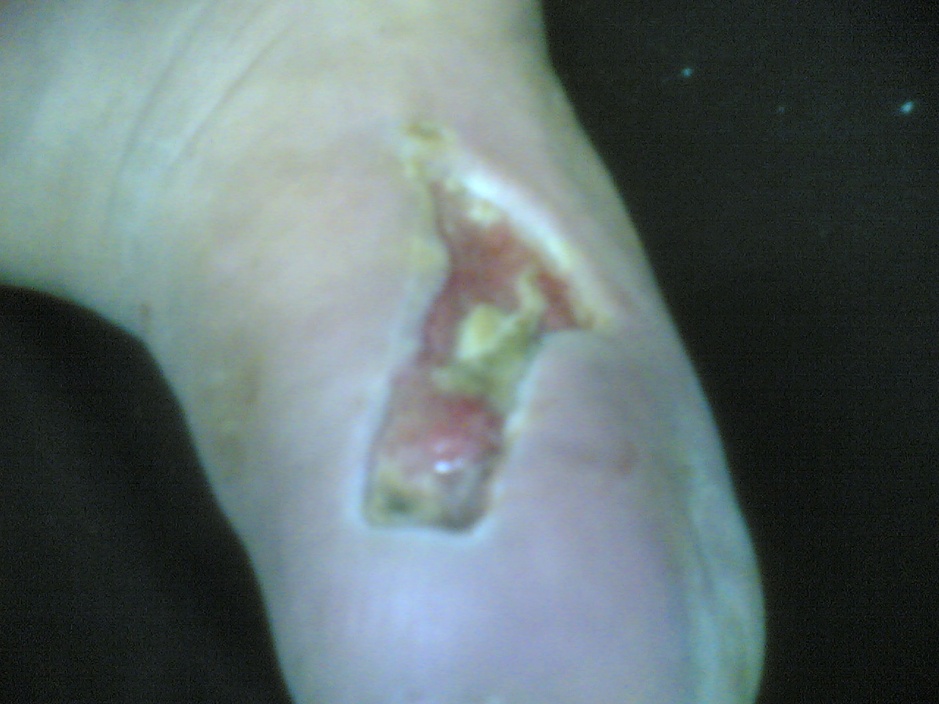 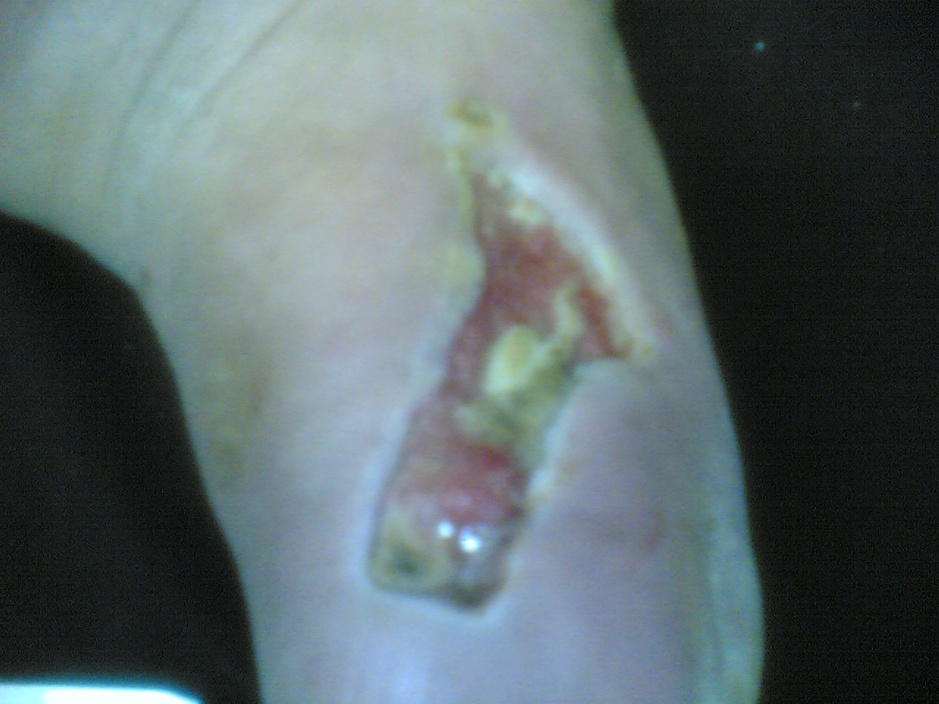 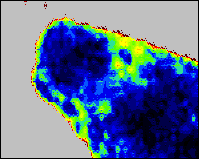 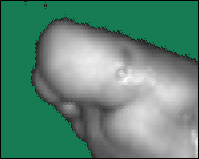 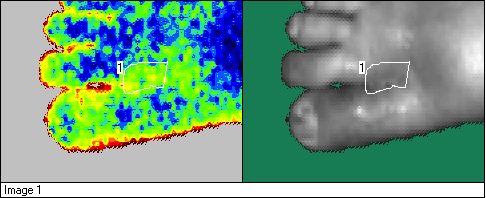 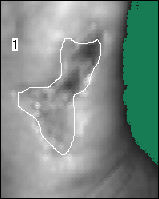 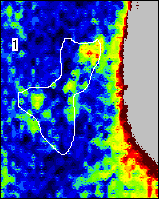 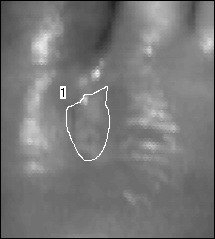 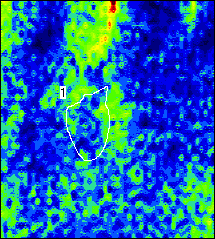 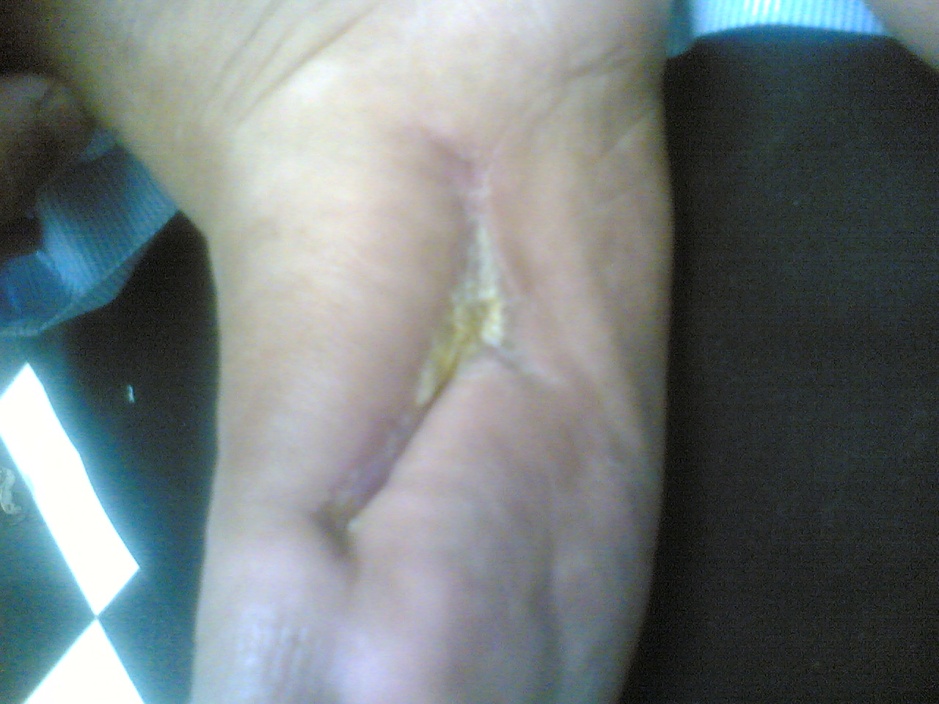 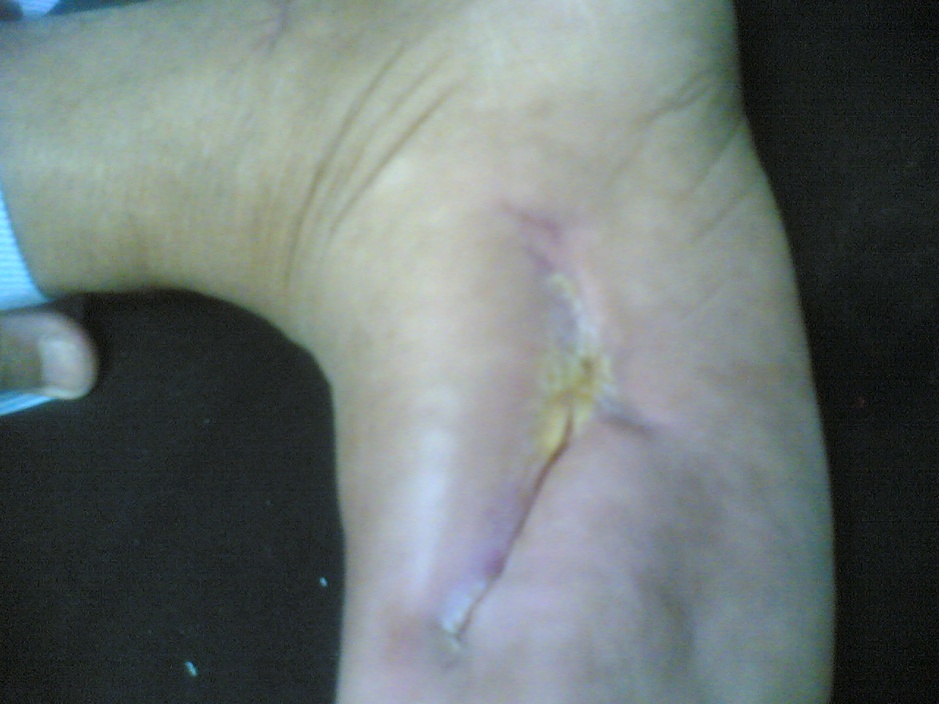 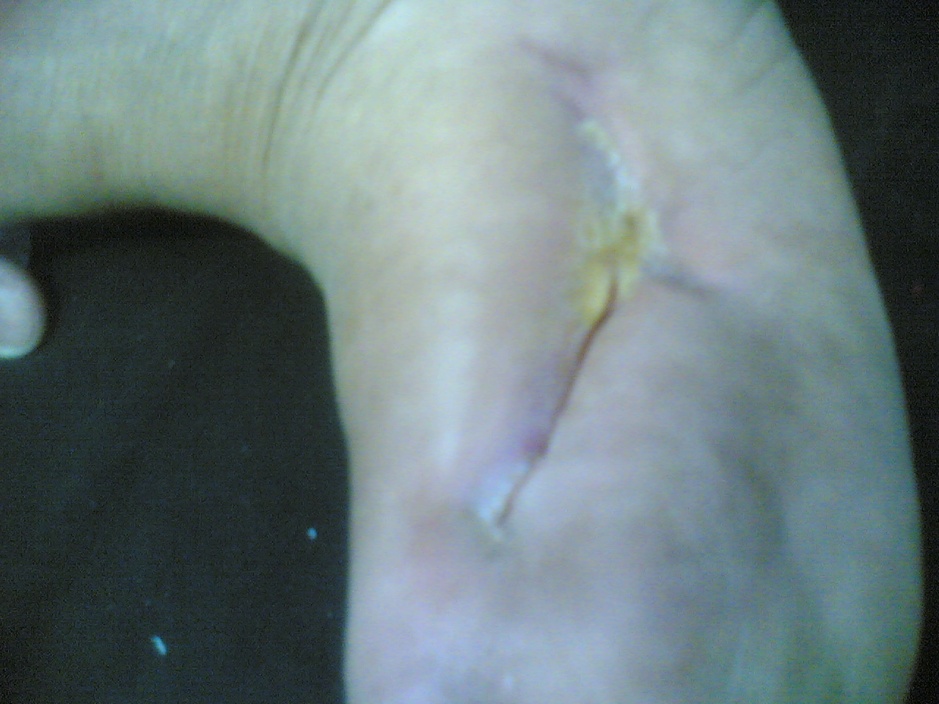 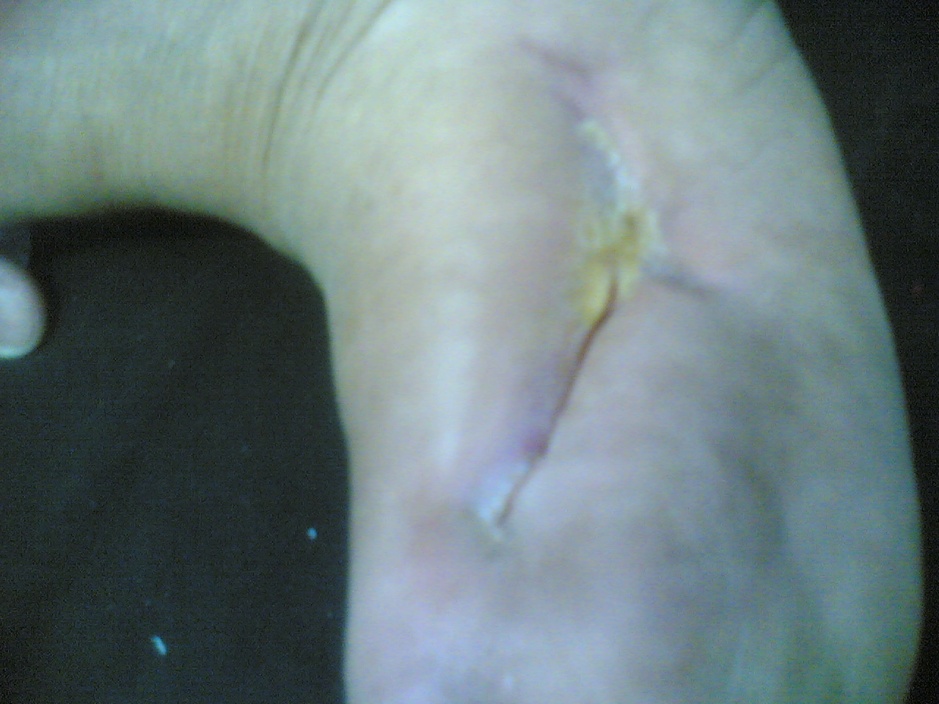 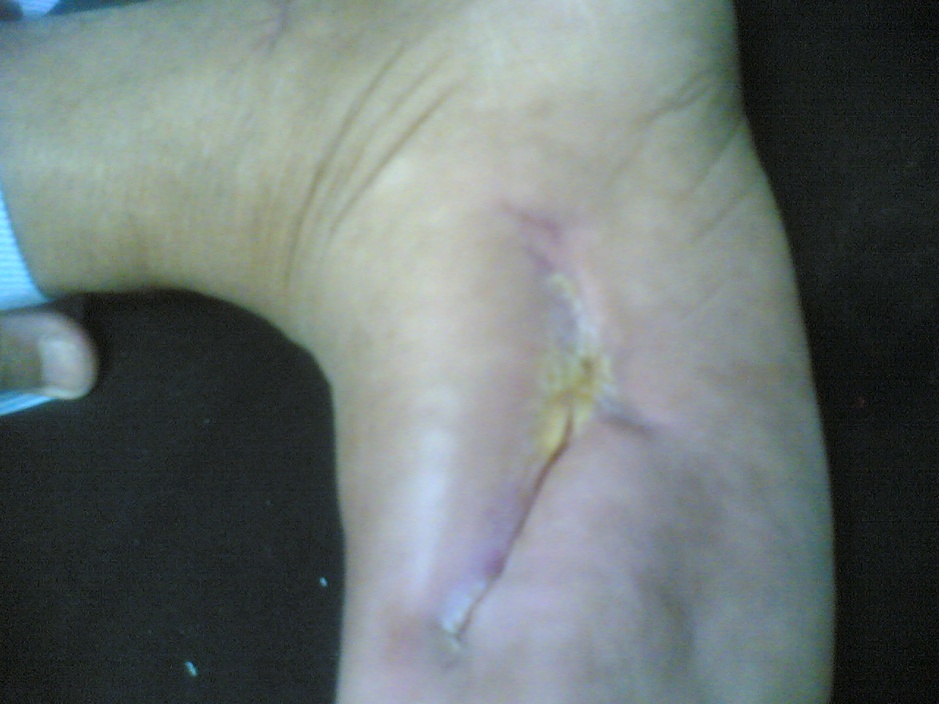 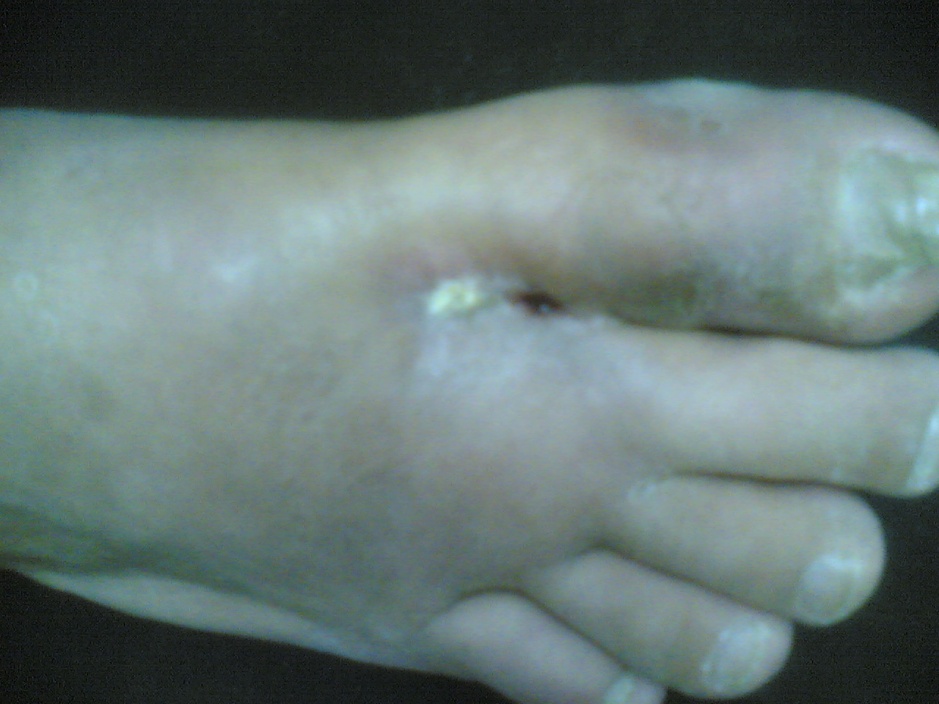 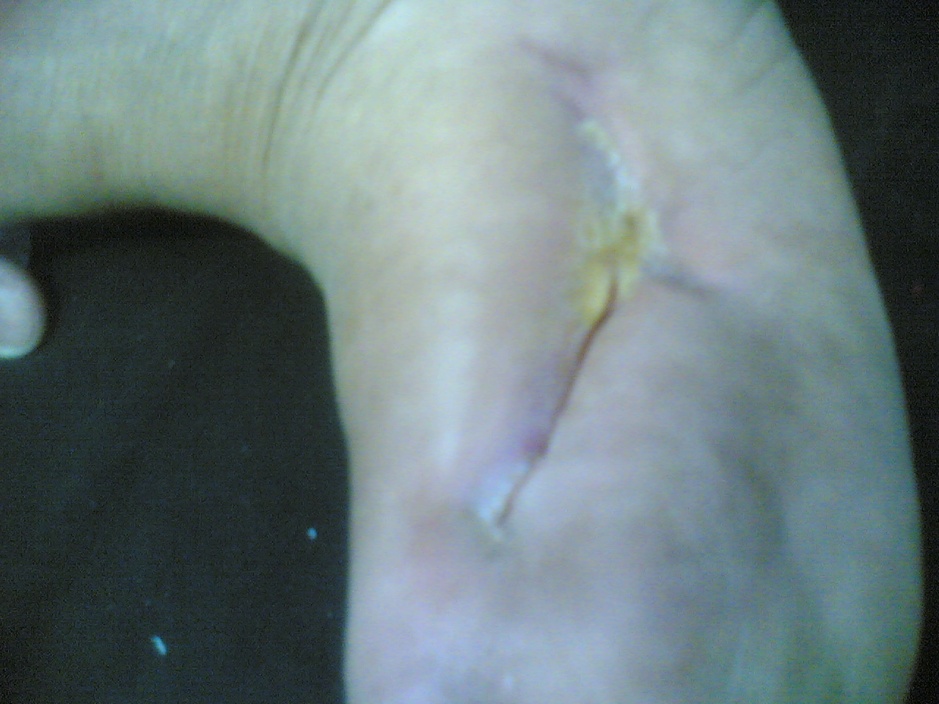 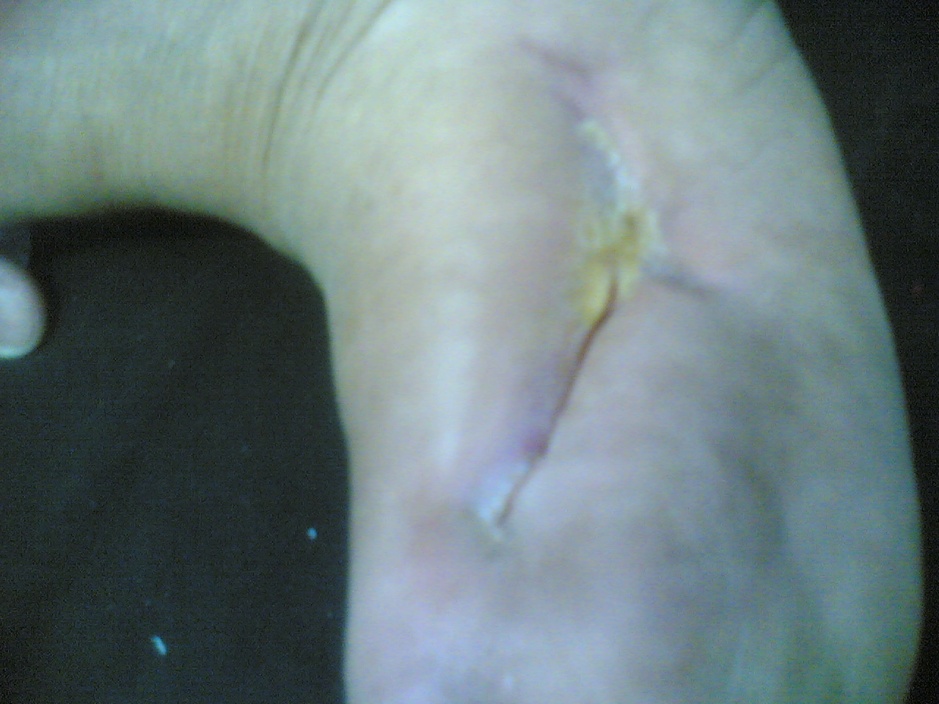 Aspirated
Serous
Fluid
Follow up of the patient was done
Every 2 months
A specially designed diabetic foot with 
Diabetic insole was applied
No oral anticoagulation was given
Last study on   24/02/2016
Ankle /Brachial index on the right side 0.78
                                       on the left side   0.86
tcpO2    on the right side  89 mm Hg
HbA1c  7.4
EF  26%
Liver enzymes remained 2-3 fold elevated
Registered Diabetic foot referred to the center of Diabetes and endocrinology
Cairo University Hospital
From November 2009 to October 2012
211 cases
6 cases 
Bypass
8 cases 
amputation
24 cases 
Angioplasty
173 cases
conservative
2 cases
Mid tarsal
amputation
3 cases with below knee
amputation
3 cases 
Toe amputation
2 cases
With stenting
22 cases 
With no stenting
Recommendation  from the vascular Medicine group
More integration with the department of Surgery
?? Special dedicated group
?? Micro vascular surgery
Integration with other departments:
Neurophysiology
Physiology
Orthopedic Surgery
Physical Medicine and rehabilitation
Introduction of the foot pressure detection devices ( in process)
Recording of Data  including follow up and repeated
Hemodynamic evaluation
Special thanks
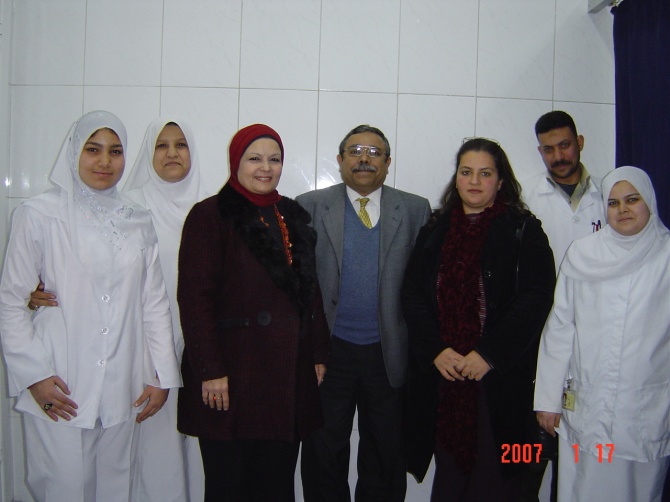 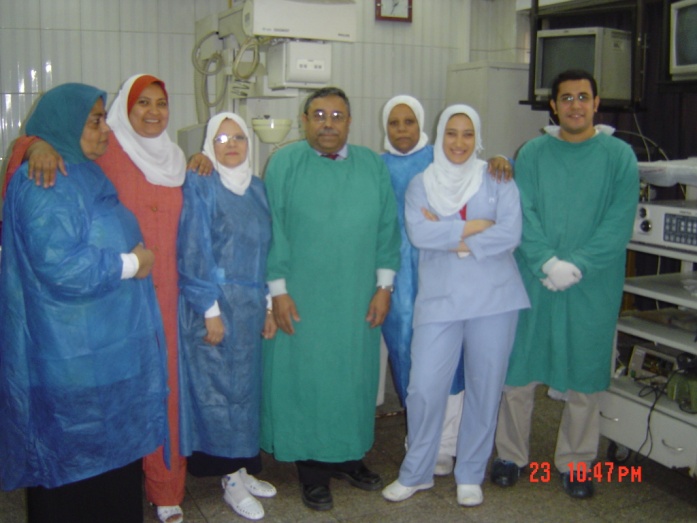